第5章  代数式与函数的初步认识
§5.3   代数式的值
WWW.PPT818.COM
学习目标
1：了解代数式的值的概念，会计算代数式的值。
2：会利用代数式解决简单的实际问题。
3：通过用字母表示数和求代数式的值，培养学生的数学运算技能和计算能力。
2
100+10x的值是由字母x所取得值确定的。要想确定代数式100+10x的值，必须先给定字母x的值.
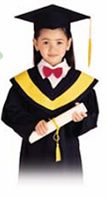 自主学习（1）
阅读课本116页下方至117页例1上方：
举手回答问题：对于代数式100+10x
1：如果小亮答对了3个问题，应该怎样计算他的得分？
2： 代数式的值是由谁的取值确定的？
代数式的值（value of algebraic expression)
一般地，用数代替代数式里的字母，按照代数式指明的运算计算得出的结果，叫做代数式的值。
自主学习（2）
阅读课本117页例1
你有不明白的吗？举手提问
5
交流展示
注意下列问题：
1：代入时，必须写出“  解：当……时”。
2：代数式中原来省略“×”，代入后出现数字与数字相乘，必须添上“×”。
3：代入后出现负数或分数的乘方，要把负数或分数括起
分组展示：课本118页练习
1（1）一、二组；（2）三、四组
2（1）五、六组（各组1号尽量不动）
6
你敢挑战吗？
当 a=-1/2, b=1/3,求代数式3a2-4b的值.
（举手回答）
7
精讲点拨
阅读课本117页例2：
解：（1）八年级同学共植树_____棵；七年级同学共植树_____棵；该校七八年级同学共植树———棵？

 （2）当x=98,y=102时，
拓展提升
思考：（举手回答）

1：若a2+a=1,则3(a2+a)=______

2：若a2+a=1,则3a2+3a-5=______
9
课堂练习
1：若                 ，则                            ；
16
举手抢答
2：若                    ，则                           ；
8
3：若                    ，则                                    ；
8
10
小结1：掌握代数式的值的概念，会求一个代数式的值。2：熟练掌握求代数式的值的过程。3：掌握简单的代数式的变形求值问题。
书面作业：
   课本118页习题5.3：
      第2、4、5、6题
       课后作业：
    配套练习册43页
12
谢   谢！
13